Autour de l’addition
Une nouvelle manière de jouer
Océane a distribué. C’est à elle de jouer. Cette fois l’équipe gagnante est celle qui a la somme la plus élevée dans la couleur d’entame. En cas d’égalité, c’est l’équipe qui a mis la plus grosse carte qui l’emporte. Dans tous les cas, c’est le joueur de l’équipe gagnante ayant mis la plus grande carte qui rejouera en premier. 

Illustrons ceci …
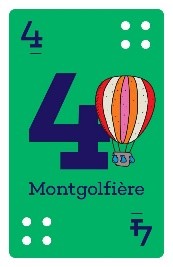 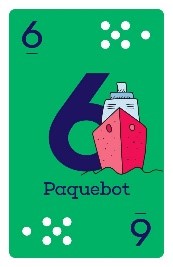 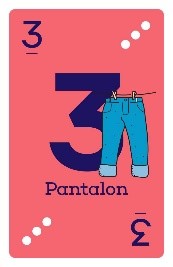 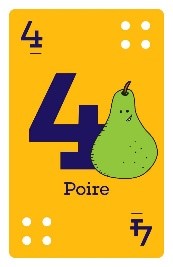 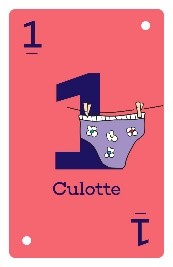 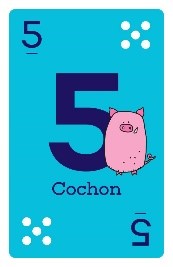 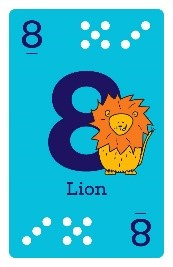 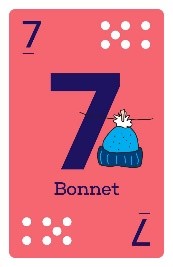 Egalité 9/9. Simon ayant la plus grosse carte, son équipe gagne le point et Simon rejoue.
A cet instant, N/S gagne 3/1. Et on continue ainsi …
E/O l’emporte 8/6, Ewen rejoue
N/S l’emporte 13/11. Simon rejoue
N/S l’emporte 6/1 (le 2 rouge ne compte pas). Noémie rejoue.
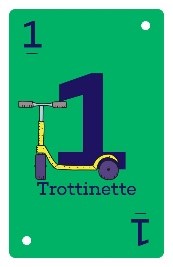 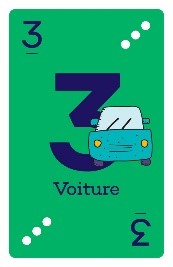 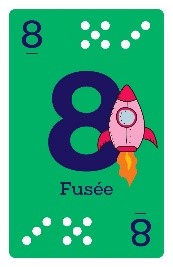 Noémie

Océane                                    Ewen

                         Simon
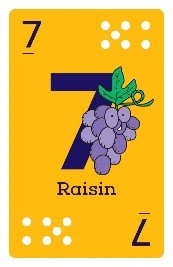 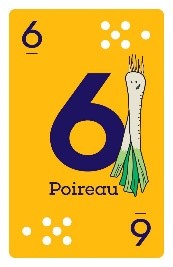 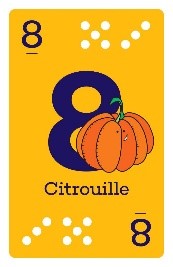 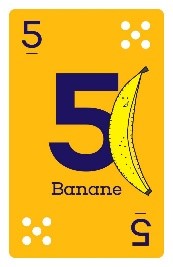 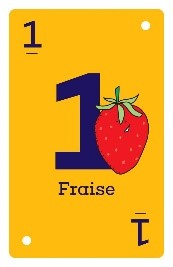 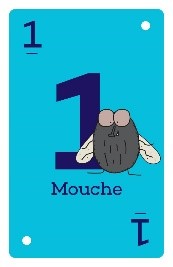 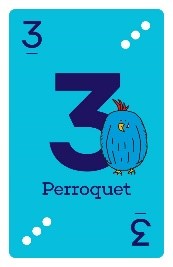 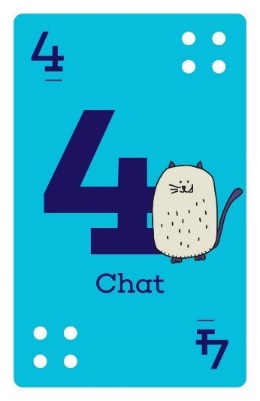 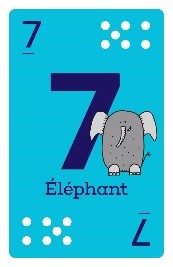 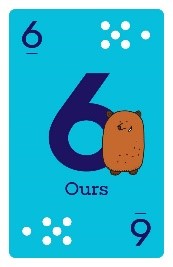 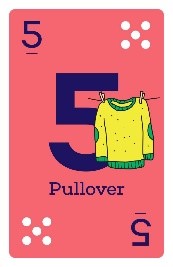 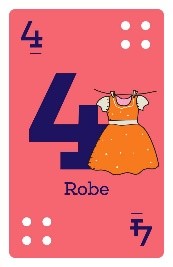 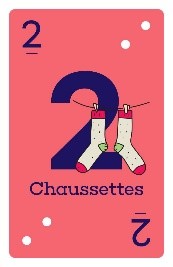 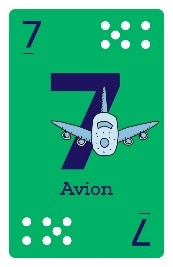 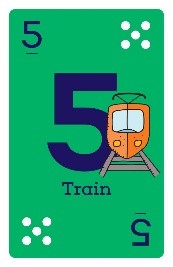 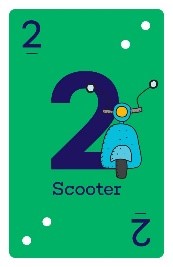 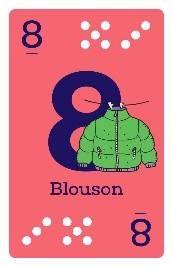 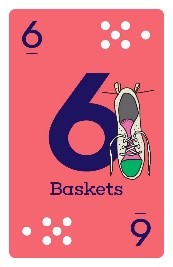 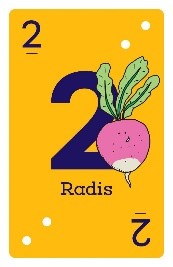 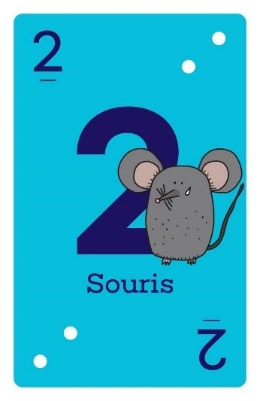 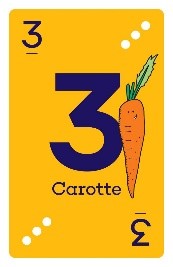 A partir de maintenant, faites plusieurs parties pour bien comprendre. 


N’oubliez pas qu’une fois l’entame faite, le suivant joue le rôle de l’endormi.
On applique les règles précédentes. 

Dans les exercices qui suivent, on joue à cartes vues. Des défis sont proposés.  A vous de les résoudre chacun devant jouer au mieux des intérêts de son équipe.
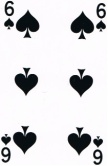 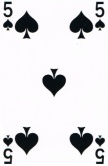 Océane entame. L’équipe Noémie/Simon gagne deux fois
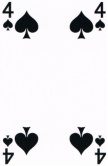 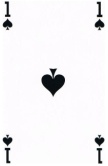 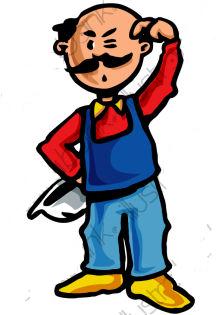 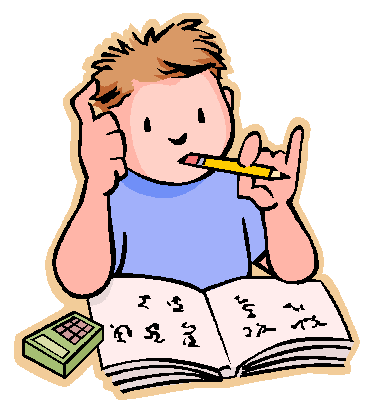 Noémie

Océane                                    Ewen

                         Simon
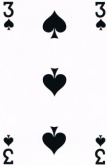 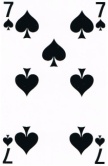 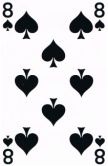 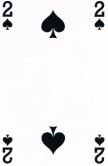 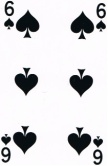 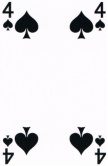 Océane entame. L’équipe Noémie/Simon gagne deux fois
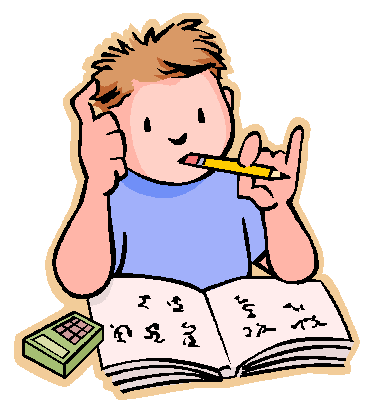 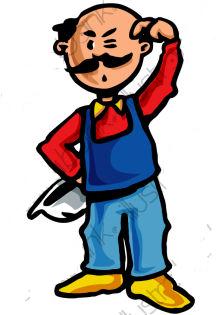 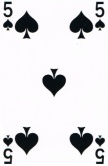 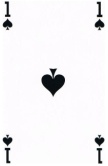 Noémie

Océane                                    Ewen

                         Simon
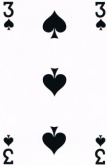 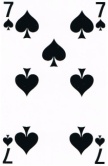 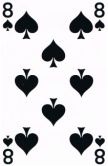 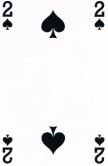 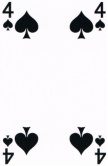 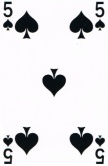 Océane entame. L’équipe Noémie/Simon gagne une fois
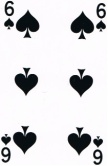 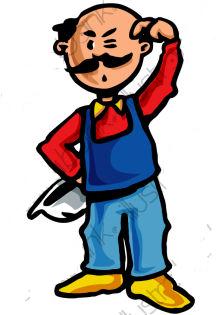 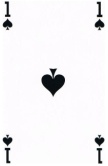 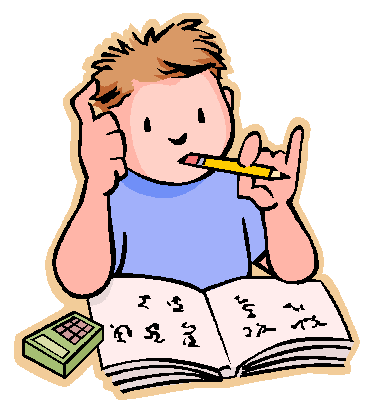 Noémie

Océane                                    Ewen

                         Simon
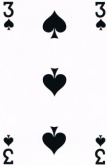 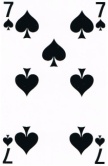 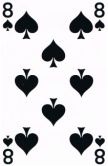 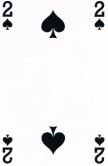 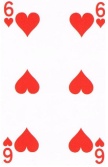 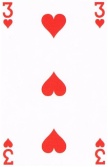 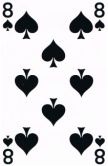 Simon entame. L’équipe Noémie/Simon gagne trois  fois
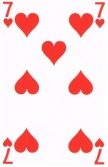 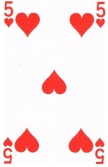 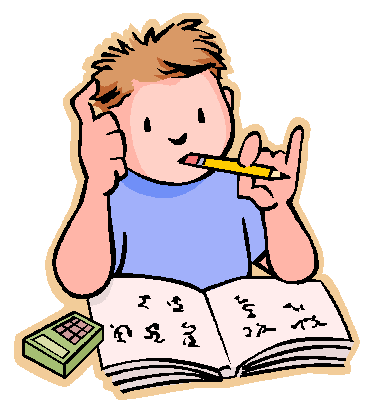 Noémie

Océane                                    Ewen

                         Simon
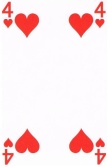 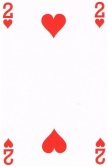 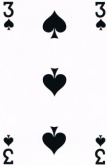 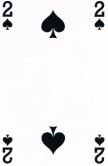 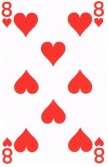 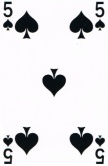 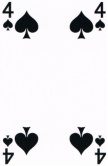 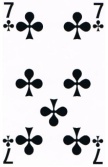 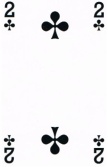 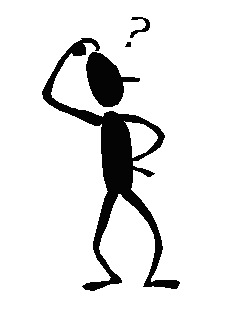 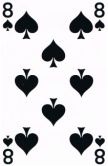 Simon entame. L’équipe Noémie/Simon gagne trois  fois
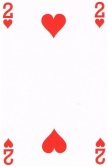 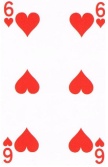 Noémie

Océane                                    Ewen

                         Simon
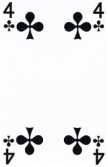 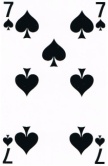 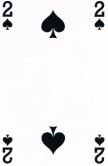 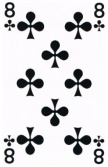 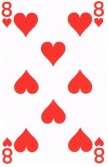 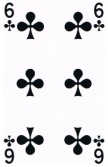 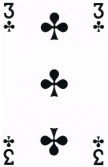 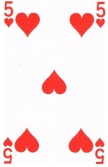 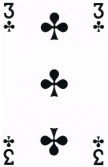 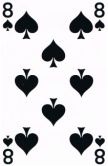 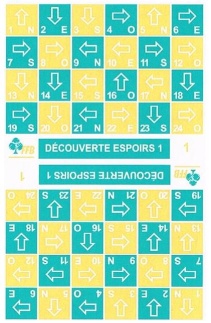 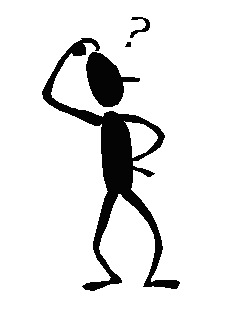 Simon entame. Quelle carte puis-je donner à Noémie pour que l’équipe Noémie/Simon gagne quatre fois
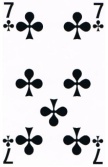 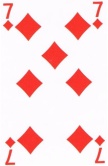 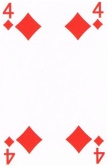 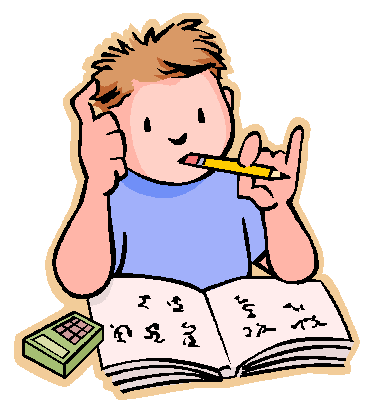 Noémie

Océane                                    Ewen

                         Simon
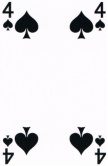 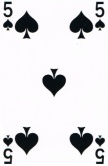 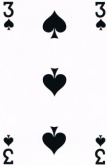 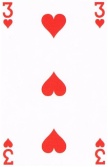 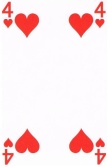 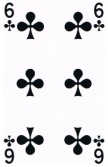 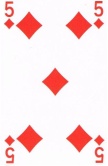 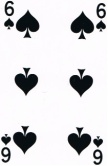 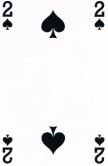 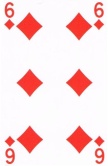 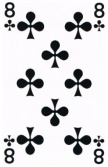 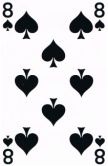 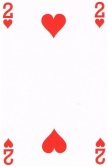 Océane  entame. Quelle carte puis-je donner à Océane pour que l’équipe Océane/Ewen gagne quatre fois
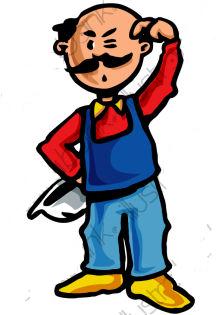 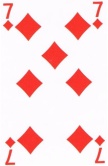 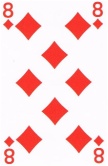 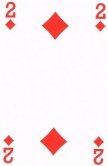 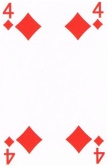 Noémie

Océane                                    Ewen

                         Simon
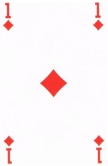 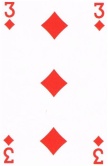 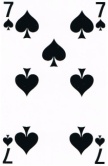 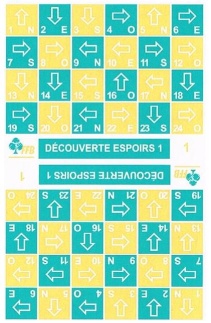 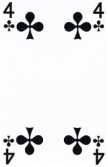 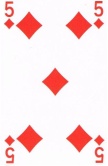 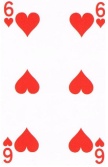 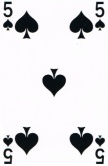